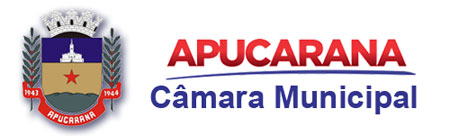 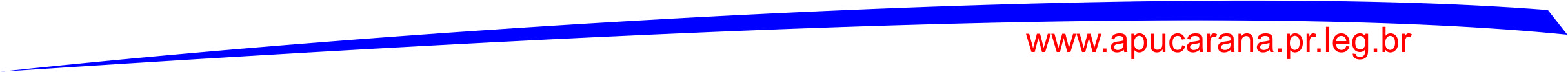 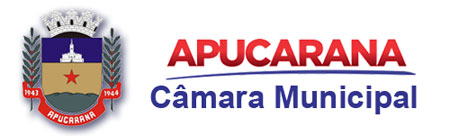 LOA Lei Orçamentária AnualApresentação efetuada no dia 17/09/2018
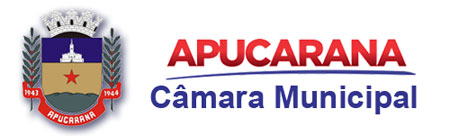 Em cumprimento ao disposto no § 2º, inciso II, ao art. 165, da Constituição Federal, no art. 4º, da Lei Complementar nº 101/2000 – LRF e no art. 111 da Lei Orgânica do Município de Apucarana, o servidor efetivo da Câmara Municipal de Apucarana, senhor Júlio César Ravazzi Santos, APRESENTA no plenário deste Legislativo, em Audiência Pública, às 15hs, o  Orçamento da Câmara Municipal de Apucarana para Exercício Financeiro de 2019
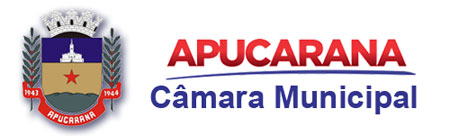 ORÇAMENTO  

PARA

EXERCÍCIO FINANCEIRO
2019
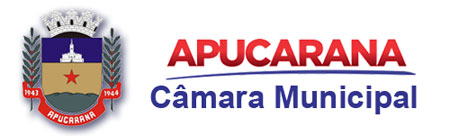 PREVISÃO DO ORÇAMENTO
Valor para Exercício Financeiro de 2019
R$ 12.005.015,40

Sendo distribuídas em Dotações Orçamentárias como segue:
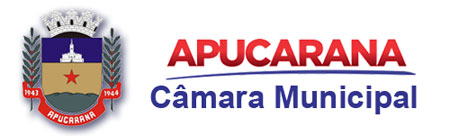 70% - Despesas com  Pessoal Civil
R$ 8.403.510,78, valor previsto no Orçamento Anual para gastos com Folha de Pagamento e Obrigações Patronais;

30% - Despesas com  Manutenção Legislativa
R$ 3.601.504,62, valor previsto no Orçamento Anual para gastos com manutenção das atividades do Executivo Municipal.

.
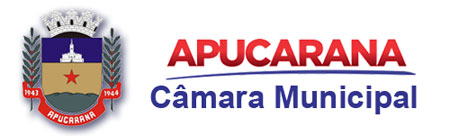 DETALHAMENTO
 DE
DOTAÇÕES
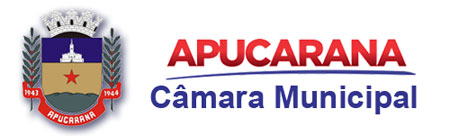 70% - Despesas com  Pessoal CivilR$ 8.403.510,78
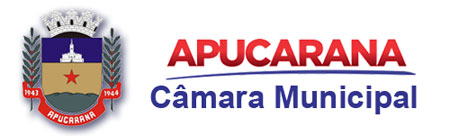 30% - Despesas com  Manutenção LegislativaR$ 3.601.504,62
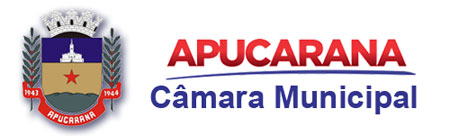 01.Continuação
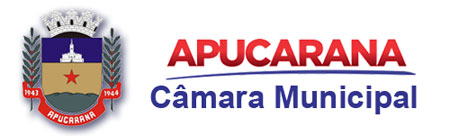 02.Continuação
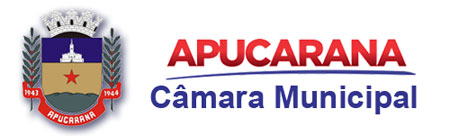 03.Continuação
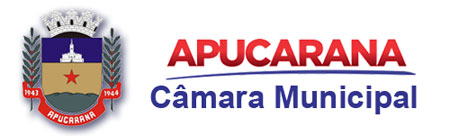 04.Continuação
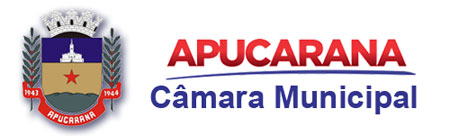 INFORMAÇÕES

ACESSE
www.apucarana.pr.leg.br